Tohum Sertifikasyonunun Amacı;
Kayıt altına alınan çeşitlerin fiziksel ve genetik safiyetinin devamını sağlamak,

İsmine doğru, hastalıklardan ari, fiziksel ve biyolojik değerleri yüksek tohumlukların üreticiye intikalini sağlamak,
Tohumluklarda minimum kalite garantisini sağlamak

Bitkisel üretimin kaynağı olan tohumluğun kaliteli kullanımını sağlamak, dolaylı olarak bitkisel üretimde kaliteyi ve verimi artırmak
2
Sertifikasyon Kuruluşları
Tohumluk Tescil ve Sertifikasyon Merkezi  Müdürlüğü- ANKARA
Çayırova Tohum Sertifikasyon  Test Müdürlüğü- KOCAELİ
Beydere Tohum Sertifikasyon  Test Müdürlüğü- MANİSA
İl Kontrol Laboratuvar Müdürlüğü _MERSİN
İl Kontrol Laboratuvar Müdürlüğü _ANTALYA
İl Kontrol Laboratuvar Müdürlüğü _SAMSUN
Yetkili özel sertifikasyon laboratuvarları (6 adet)
Tariş, 
May Agro, 
Monsanto, 
Pioneer, 
Syngenta, 
Progen,
3
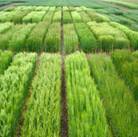 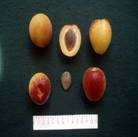 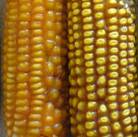 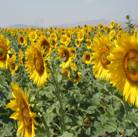 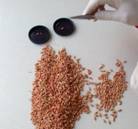 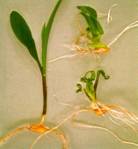 TOHUM SERTİFİKASYON SİSTEMİ
TESCİLLİ  VEYA  ÜRETİM İZİNLİ =kayıt altına alınmış
 ÇEŞİT
Çeşitlerin Kayıt listelerinde Yayınlanması
SERTİFİKALI TOHUMLUK ÜRETİMİ
Beyanname Verilmesi (Müracaat)
Tarla Kontrolü                       
Tohum hazırlık İşlemleri
Ambalajlama ve Etiketleme
 Numune Alma
Laboratuvar (Analizler ve Testler)
Belgelendirme (Sertifika, Rapor)
Post Kontrol Denemeleri
Pazarlama ve Dağıtım
Piyasa Denetimleri
4
Etiketleme
Etikette asgari boyutlar
		Küçük ambalajlar için 30x50 mm
		Normal ambalajlar için 67x110 mm
Tohumluk partilerinin işaretlenmesi
Tohumluk partileri, TR.00.KKKK.NNNN biçiminde numaralandırılır.
Numaralandırmada;
	a) TR: Ülke kodunu,
	b) 00: Tohumluğun üretildiği ilin plaka numarasını,
	c) KKKK: TTSM tarafından verilen üretici kod numarasını,
	ç) NNNN: Tohumluğun parti sıra numarasını ifade eder.
ÇEŞİT TESCİLİNİN AMAÇLARI
Amaç:Bitki ıslahı ve çeşit geliştirme sonucu; ortaya çıkarılan yeni ve üstün  genotiplerin kayıt altına alınarak genetik farklılığın sürdürülmesidir,

Üstün nitelikli yeni çeşitlerin çiftçiye, tarım endüstrisi ve ticaret yapanlara tavsiye edilmesi,
Verimliliğin  ve kalitenin artırılması ,
Çeşitler hakkında bilgilerin sağlanması,

FYD testleri,

Farklılık, Yeknesaklık, Durulmuşluk,
7
BİTKİ ÇEŞİTLERİNİN KAYIT ALTINA ALINMASINA İLİŞKİN YÖNETMELİK
Tarımsal bitki türlerine ait çeşitlerin kayıt altına alınması, kayıt listelerinin oluşturulması, kütükte kalış süresi ve silinmesi, bitki genetik kaynaklarının kaydedilmesi esaslarını belirlemektir.
Kapsam
Tarla bitkileri, bağ bahçe bitkileri ve diğer bitki türlerine ait çeşitlerin ve genetik kaynakların kayıt altına alınması, özel sektör araştırma kuruluşlarının yetkilendirilmesi ve denetimine ilişkin iş ve işlemleri kapsar.
8
BİTKİ ÇEŞİTLERİNİN KAYIT ALTINA ALINMASINA İLİŞKİN YÖNETMELİK
Tanımlar
Araştırma kuruluşu : Bitki çeşitlerini ıslah eden yada geliştiren, nitelikleri 		                       bakanlıkça belirlenen kamu ve özel kuruluş.
 Başvuru öncesi denemeler ; Ek:1-2-3’ de bildirilen türlerde teknik talimata -	           göre araştırıcı kuruluş tarafından kurulan denemeler.
 Başvuru öncesi deneme raporu ; kayıt başvurusu öncesi teknik talimata göre çeşidin tarımsal değerlerini belirlemek üzere yapılan deneme sonuçları (ista.analiz, tekn.özell., hast. ve zar.dayanık.vb. standart/kont. Çeşitlerden 	                                    üstün olan bir-iki karakt. yer aldığı rapor) 
 çeşit sahibi ; çeşidi ıslah eden yada geliştiren araştırma kuruluşu veya gerçek kişiler veya yetki belgesine sahip tohum üretici kuruluşlar
 teknik talimat ; ilgili  bitki türünde Bakanlık tarafından yayımlanmış, başvuru öncesi ve tescil denemelerinde TDÖ deki teknik esasları belirleyen kıstaslar.
 yetki belgesi ; çeşit sahibi kuruluş yada ıslahçısından en az beş yıl süre için alınan, çeşidin kayıt altına alınması ile ilgili işlemler için başvuru sahibinin yetkilendirildiğini gösterir belge.
9
BİTKİ ÇEŞİTLERİNİN KAYIT ALTINA ALINMASINA İLİŞKİN YÖNETMELİK
Kayıt Altına Almaya İlişkin Genel Esaslar
BAŞVURU
Çeşit sahibi, çeşidin kayıt altına alınması talebi ile başvuru dosyası hazırlayarak  TTSMM  ne başvurur.
Kimler başvuru yapabilir;    
 Çeşidi ıslah eden veya geliştiren araştırma kuruluşu,
2. Gerçek kişiler, 
3. Yetki belgesine sahip tohum üreticisi kuruluşlar
10
BAŞVURU
gerçek kişiler;  başvuru öncesi denemelerini araştırma kuruluşuna yaptırarak, başvuru öncesi deneme raporunu bu kuruluştan temin ederler.

Tohumluk üretici kuruluşlar; gerçek kişiler veya araştırma kuruluşları tarafından ıslah edilen bitki çeşitlerini kayıt ettirebilirler. başvuru öncesi denemeler bir araştırma kuruluşuna yaptırılır, başvuru öncesi deneme raporunu bu kuruluştan temin ederler.
11
BAŞVURU
Başvuru dosyaları;	
		
Tarla Bitkileri		              Tescil : 1(bir) asıl dosya
                                       Üretim İzni :12 kopya dosya

 Sebzeler		S.T.K.(den. başvuru): 1(bir)asıl dosya
			        STK Üretim İzni:  5 kopya  dosya
                                                 STK kaydı:   1 asıl,5  kopya

Meyve/Asma		       Tescil:1(bir) asıl dosya
			        Üretim İzni:5(beş)kopya dosya
12
TESCİL VE STK DENEMELERİNİN YÜRÜTÜLMESİ
Tescil ve STK denemeleri TTSM tarafından kurulur.
TTSM nin eleman, arazi, araç, gereç bakımından, denemelerin kurulup bakılmasına ilişkin işlemler için alt yapı imkânları yetmediği takdirde çeşide ait denemeler TTSM nin gözetiminde araştırma kuruluşlarına yaptırılabilir. 

Çeşidin zararlı organizmalara  dayanıklılığının tespiti, ilgili araştırma kuruluşları ve üniversiteler tarafından; 

    teknolojik özelliklerinin tespiti ;araştırma kuruluşları ve diğer kuruluşlar tarafından; TTSM ile bu kuruluşların arasında yapılacak protokollerde
 belirlenecek esaslara göre yapılır ve değerlendirilir.
13
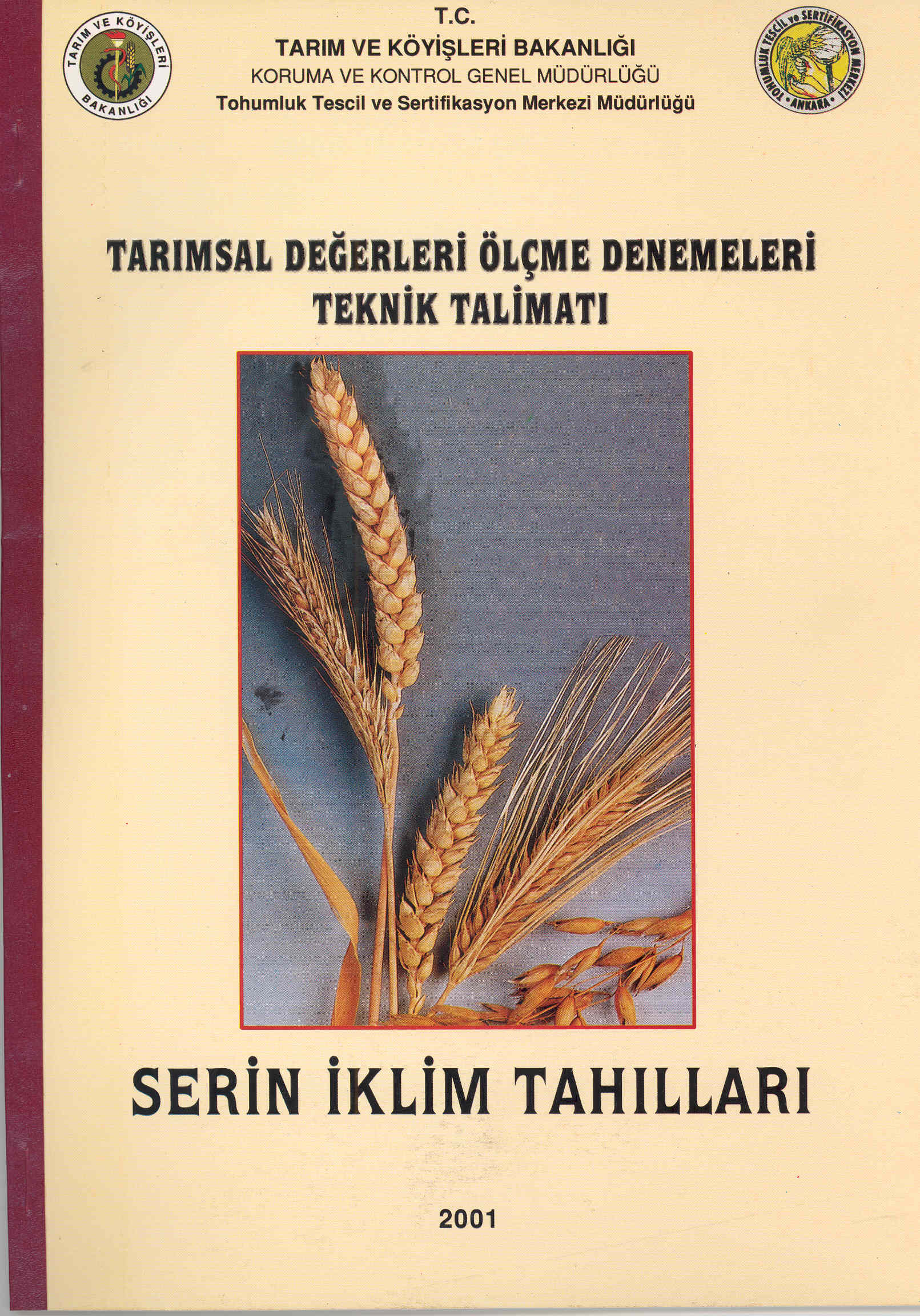 14
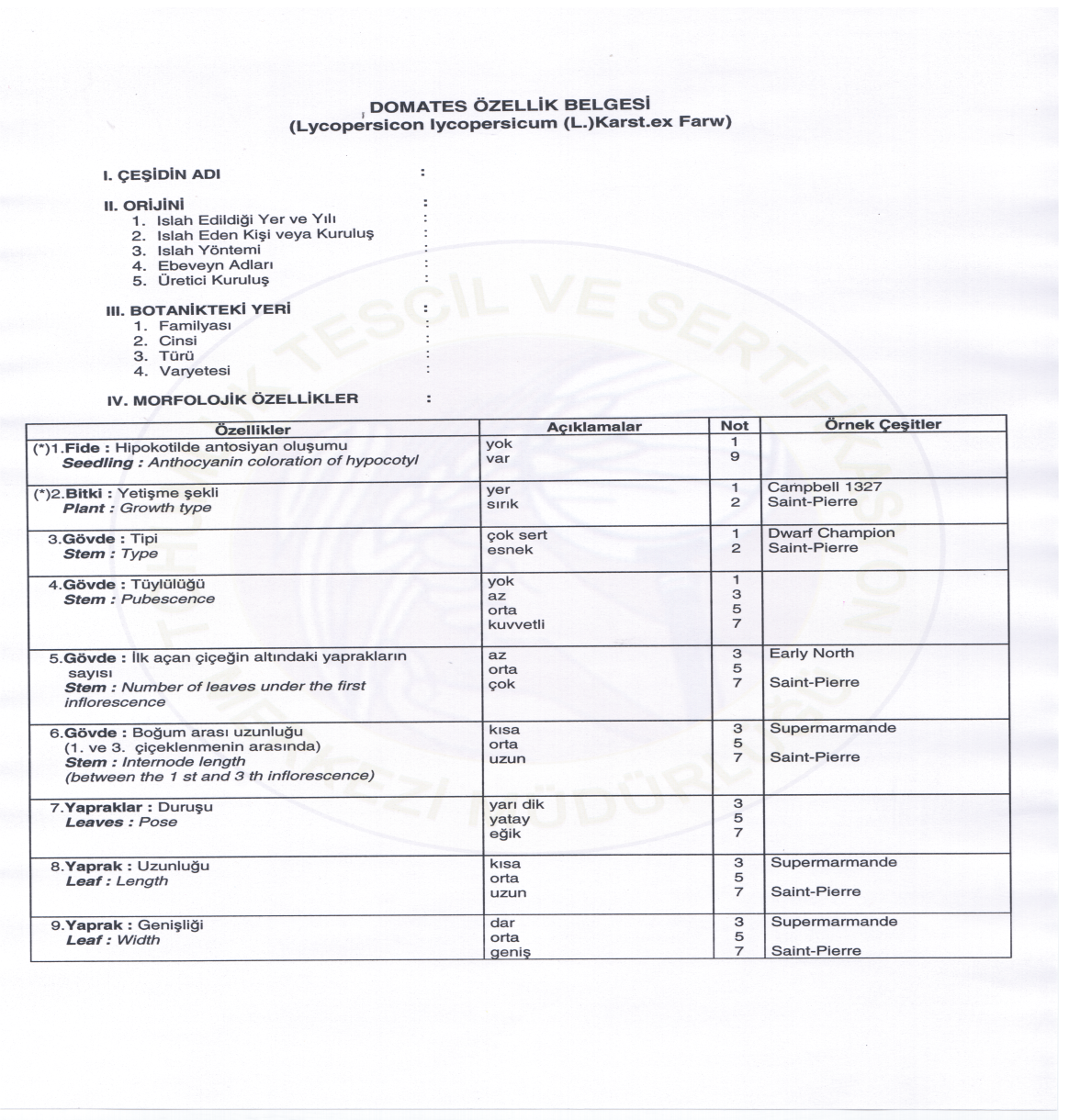 ÇEŞİT  ÖZELLİK BELGELERİ
15
KAYIT SÜRELERİ
Bitki çeşitleri, meyve ve asma türleri hariç, belirli süreler için kaydedilir. 
Bu süre on yıldır ve takvim yılı sonu itibariyle hesaplanır.
Kayıt süresinin yenilenmesinde, kayıt süresinin sona ereceği tarihin 
iki yıl öncesinde başvuru yapılması esastır. Eğer çeşit yeterli miktarda üretiliyorsa veya genetik kaynak olarak muhafazası gerekiyorsa, başvuru yapılması ve çeşidin farklılık, yeknesaklık ve durulmuşluk koşullarının sağlanması 
durumunda kayıt süresi onar yıllık sürelerle uzatılır.
16
Standart numune
Çeşit sahibi tarafından, çeşidin kaydedildiği toplantı tarihinden itibaren 
altmış gün içinde TTSM ne verilir.  

Tarla  bitkileri türlerinde on yıl, 
Sebze türlerinde beş yılda bir yenilenir. 
Alt Listeye alınan çeşitler ve vegetatif olarak çoğaltılan türlere ait standart numuneler ise çeşit sahibi tarafından muhafaza edilir.
Kayıt altına alınan çeşide isim verilmesi esasları
Kayıt altına alınan çeşide;
çeşit sahibinin önerisi dikkate alınarak tescil veya STK komiteleri tarafından bir isim verilir.
17
Tarla Bitkileri Tescil Komitesinin Kuruluş ve çalışma 			esasları
Tarla Bitkileri Tescil Komitesi
tescil raporları 
 TTSM tarafından hazırlanır
 Tescil toplantısı ------- Mart – Nisan

Tescil raporları,TTSM tarafından komite üyelerine bir davet yazısı ile 			birlikte gönderilir.
18
SEBZE TÜRLERİNDE KAYIT ALTINA ALMA
1. Yurt içi veya dışında ıslah edilen çeşitler için çeşit sahibi teknik soru anketi ve diğer belgelerle TTSM’ye başvuru yapar. 


    STK DENEMELERİ:
    Sebze türlerinde FYD testleri en az bir lokasyonda iki yetiştirme sezonu kurulur.
19
SEBZE TÜRLERİNDE KAYIT ALTINA ALMA:
2. Çeşit, UPOV’a üye bir ülkede tescil edilmiş bir çeşit ise ;

Çeşit sahibi tarafından,en az 1 lokasyonda 1 yetiştirme sezonu ön deneme kurulur.deneme yeri ve planı TTSM ne bildirir.TTSM tarafından ön deneme raporu hazırlanır.

         STK Kaydı Başvurusu:

1) Çeşit Özellik Belgesi ve çeşidin teknik soru anketi, 
2) Ön deneme hakkında TTSM tarafından hazırlanmış teknik rapor,
3) Yetki belgesi,
4) Yabancı dildeki belgelerin yeminli tercüme bürosundan onaylı tercümeleri,
5) Çeşidi tanımlayıcı resim, slayt ve diğer belgeler,
20
STK KOMİTESİNİN KURULUŞ VE ÇALIŞMA ESASLARI
STK Komitesi Üyeleri 
TÜGEM                         :1 
Kamu Tar. Ar. Ens.         :1
TTSM                            :1
Ziraat Fakültesi             :1
İlgili Alt Birlik                :1        TOPLAM   :5 ÜYE
21
BİTKİ TÜRLERİNE AİT KAYITLARIN LİSTELENMESİ      KAYIT LİSTELERİ
Milli Çeşit Listesi
Standart Tohumluk Çeşit Listesi
Meyve ve Asma Çeşit Listesi
Tavsiye Listesi
Alt Liste
22
23